Mental Health Awareness and Stress Managment
Marcos Mendez, PhD. LCMFT
Karan Bhatia, MS. LPC
11/20/2024
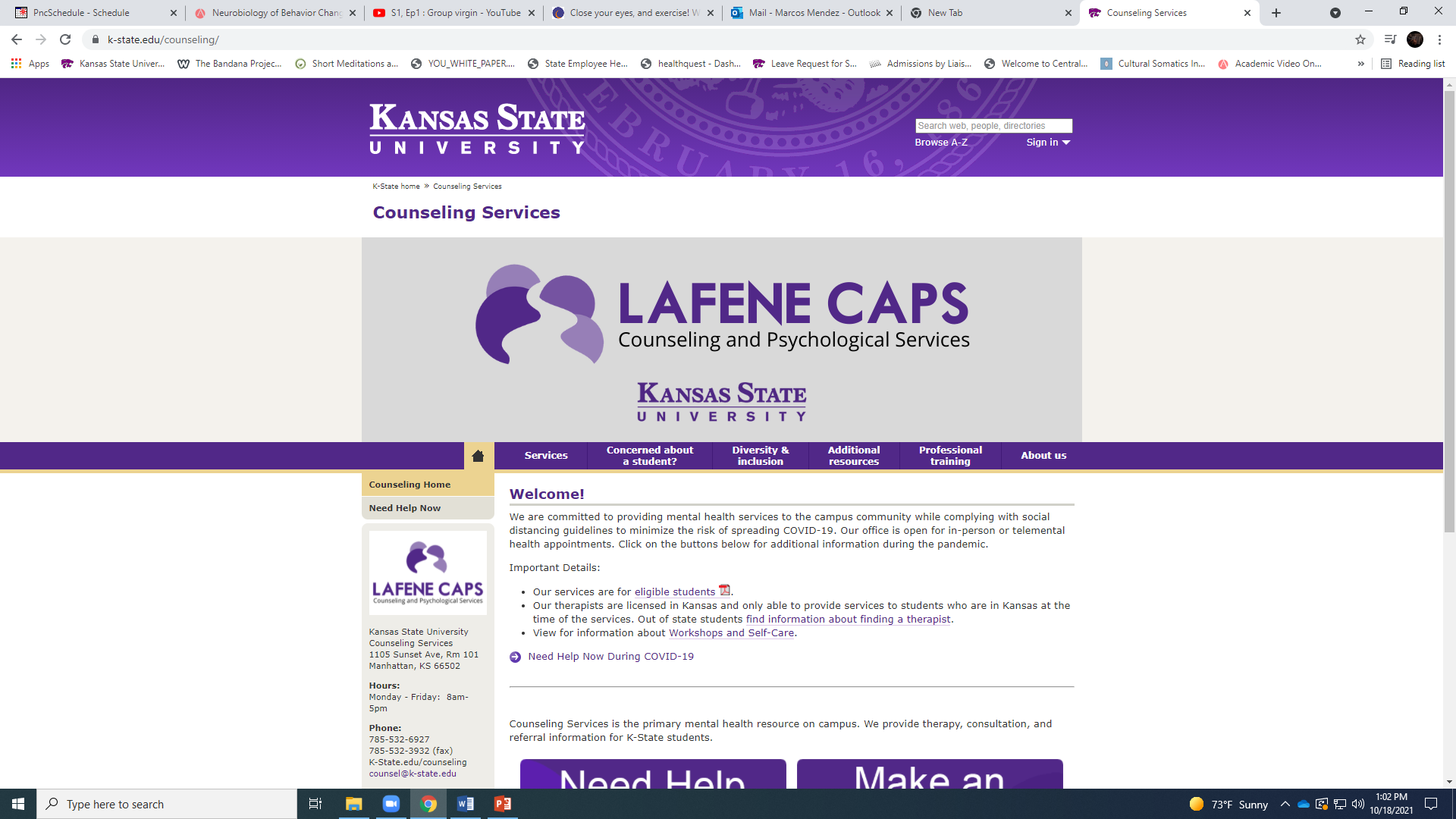 Karan Bhatia
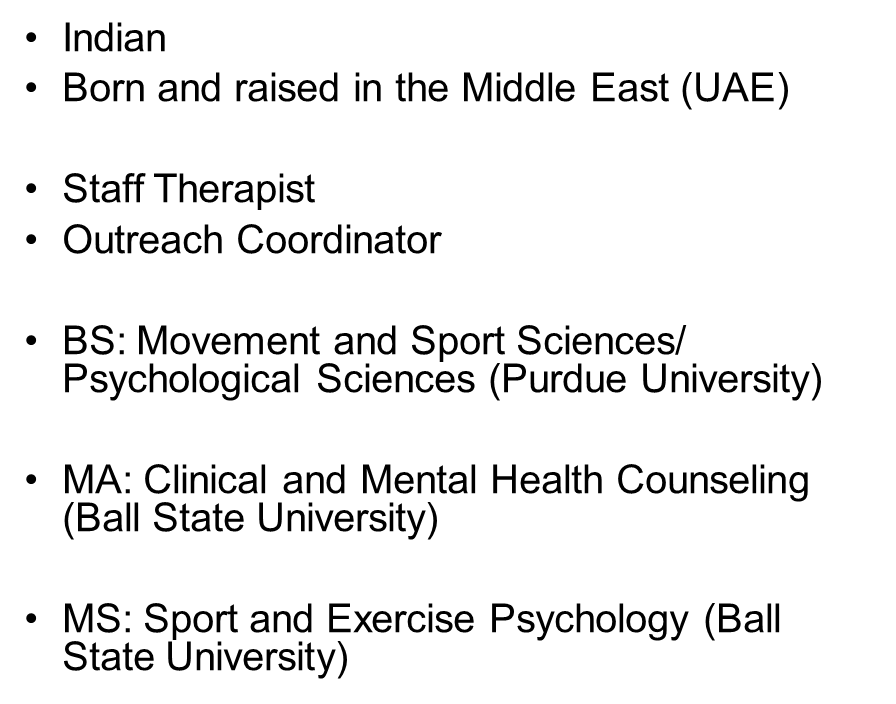 Marcos Mendez
From Argentina
He/him/his
Staff Therapist
MS. In Marriage and Family Therapy
PhD. In Marriage and Family Therapy
Content
What is stress?
Coping skills
How to better support students with mental health concerns
When to seek professional help
How to connect with Counseling and Psychological Services (CAPS) at K-State 
Additional resources
What is Stress?
The technical definition of stress is the body’s nonspecific response to any demand – pleasant or unpleasant. (The American Institute of Stress) 
Most people consider the definition of stress to be something that causes distress. However, stress is not always harmful since increased stress results in increased productivity/performance.
[Speaker Notes: Marcos Slides 5-8]
One Way to Look at Stress!
Levels of Stress
Eustress
Optimal levels of stimulation
Elicits a positive stress response
Challenging, attainable, and enjoyable or worthwhile tasks
Generating a sense of fulfillment, growth, development, mastery, and higher levels of performance
Distress
Too much stimulation
Elicits a negative stress response
Feelings of overwhelm, lack of control, and threat
Physiological responses pose health risk
May be associated with maladaptive ways of coping
[Speaker Notes: chrome-extension://efaidnbmnnnibpcajpcglclefindmkaj/https://www.apa.org/ed/precollege/topss/lessons/activities/critical-thinking-exercise-distress-eustress.pdf]
What are some current sources of stress for you? Can you differentiate them between eustress and distress?
Common Sources Of Stress For Students
Separation from family
Lack of social support
Interpersonal relationships conflicts
Family, friends,
Colleagues, professors, advisors
Romantic
Cultural experiences
Discrimination; “-isms”
Marginalization
Academic demands
Peer pressure
Competition
Work-related concerns
Lack of balance
Increased freedom and responsibilities
Over-involvement
[Speaker Notes: Karan- Slides 9 - 15
"America's culture of hyperachievement" and "the pressure to be effortlessly perfect."]
Additional Sources of Stress for International Students
Language Barriers
Cultural Shock
Initial euphoria
Culture Shock
Adaptation
Adaptation and Mastery
Reverse Cultural Shock
Lack of social support
Sociocultural Factors
Some identities are more likely to experience higher risk for distress and symptoms of depression and anxiety
Low-income students
Students of color
Female students
Students who identify as LGBTQ
Students who are caregivers for children or other adults								                   Mayo Clinic, July 2022
Awareness of Stressors
How do you know you are being impacted by distress?
How does distress impact...
Your thoughts?
Your body?
Your feelings/emotions?
Your actions/behaviors?
Distress affects your body and mind!
Symptoms of Distress
Cognitive indicators (thoughts) 
Self-criticism
Low self-esteem
Fear of failure
Difficulty making decisions
Difficulty concentrating 
Physical indicators
Tension
Headaches
Sleep disturbances
Appetite/Weight change
Fatigue
Illness
[Speaker Notes: Stress can be experiences in many ways.]
Symptoms of Distress Cont.
Emotional indicators
Sadness
Irritability/Anger
Worry/Fear
Behavioral indicators
Withdrawing from others
Working more
Getting less done
Distracting yourself (scrolling on phone)
Impulsive behaviors (shopping)
Interpersonal conflict
Using substances (coffee, alcohol, nicotine, cannabis)
Practice Self-Awareness
What is my level of stress?
How is stress impacting me?
How am I dealing with stress?
What can I do?
[Speaker Notes: Marcos – Slides 16 - 21]
Reducing our vulnerability to distress
What are some coping skills you use to manage distress?
Coping Techniques
Basic self-care and vulnerability factors  
We are more likely to increase stress in our bodies and affect our mental health when we neglect:
Sleep hygiene (sleep routine)
Healthy consumption of food and water
Physical activity
Social support
Coping Techniques
Deep breathing
Listen to music
Arts and crafts
Laugh
Meditate or pray
Develop self-compassion
Help someone else
Bandana Project
Thrive Navigators
Talk to someone who is supportive
Manage your time with a schedule
Set a routine
Make lists with priorities
Journal 
Write what you are grateful about 
Take breaks
Take a mental health day or vacation
Spend time with nature
Coping Techniques
Physiological Sigh

Put cold water on your face
Five senses:
5 things you see
4 things your body feels
3 things you hear
2 things you smell
1 thing you taste
Take a cold shower
How could you recognize if your student/peer is in distress?
Marked changes in academic performance or behavior
Uncharacteristically poor performance and preparation
Excessive absences or tardiness
Repeated requests for special consideration especially when this represents a change from previous functioning
Avoiding or dominating discussions
Excessively anxious when called upon
Disruptive classroom behavior
Intense emotion or inappropriate responses
[Speaker Notes: Karan- Slides 22-26]
How could you recognize if your student/peer is in distress?
Behavioral or Interpersonal Problems
Asking instructor for help with personal problems
Complaints from other students
Hyperactivity or very rapid speech
Tearfulness
Irritability or angry outbursts
Problems with roommate or family
Change in personal hygiene or dress
Dramatic weight loss or gain
Disjointed thoughts
How could you recognize if your student/colleague is in distress?
References to Suicide, Homicide or Death
Expressed thoughts of helplessness or hopelessness
Overt references to suicide
Isolation from friends or family
References to suicide or homicide in verbal statements or writing
You should seek emergency help immediately by calling 911 if a student is talking about direct harm to self or others or acting in a bizarre or disruptive manner.
How to Talk To Students of Concern
Talk: to student in private when you both have time so not rushed. 
Listen: with sensitivity, validation, empathy, and in a nonthreatening way. Discuss your observations in behavioral/nonjudgmental terms. “I’ve noticed you’ve missed class a lot lately and I am concerned.” 
Communicate: understanding by repeating back in your own words what student has said. Include both feelings and content
Give Hope: assure student that help is available. Help student ID options for action and explore possible consequences.
Maintain: clear and consistent boundaries/expectations. Be direct/honest with student about your ability to help. 
Refer: when problem is more serious than you feel comfortable handling or other expertise/support is needed beyond what you can provide.
Recognizing When to Ask for Help
Thinking about or coping with the issue takes up at least an hour each day
The issue causes embarrassment or makes you want to avoid others
This issue has caused your quality of life to decrease
The issue has negatively affected school, work, or/and relationships
You’ve made changes in your life or developed habits to cope with the issue
Lafene Health CenterCounseling and Psychological Services (CAPS)
[Speaker Notes: Marcos- 28 - 30]
Some of us!
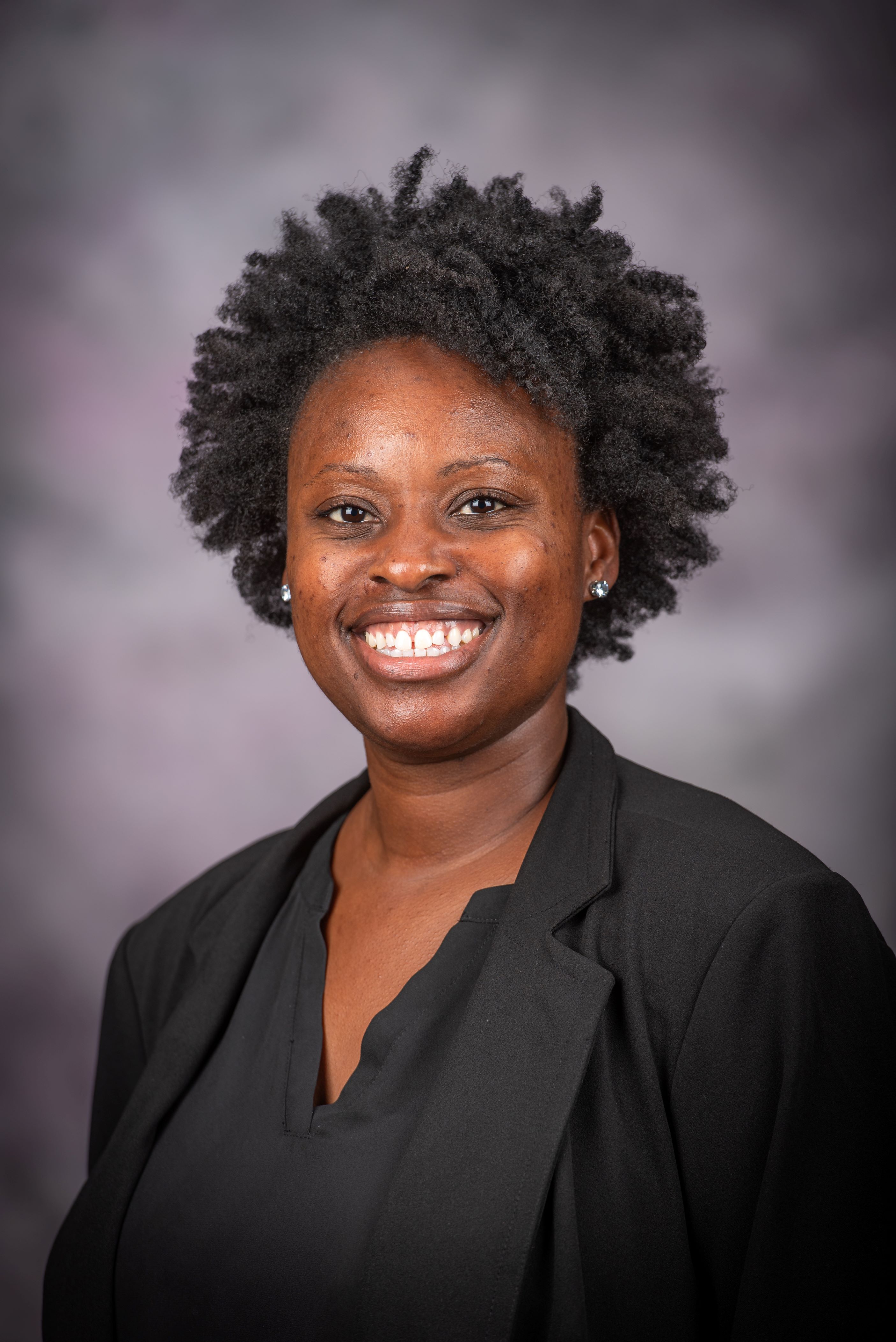 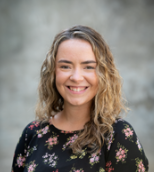 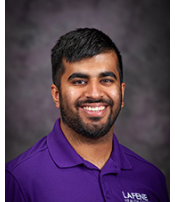 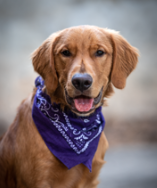 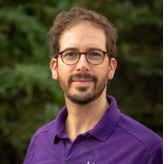 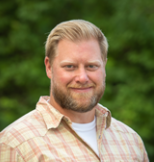 Who are we?
Lafene Counseling and Psychological Services (CAPS)
6 full time psychotherapists and one certified therapy dog.
Confidential and culturally-competent mental health resource for K-State students.
How to connect with K-State CAPS?
Clinical Consultations
Walk in or by appointment from 8:30 to 3:30pm. 
About 30 minutes long appointment
To understand client’s concern 
Present with possible services at Lafene CAPS, other K-State office partners, and/or in the community.
Mental Health Crisis Consultation
In-person (8-5, M-F); Phone (24/7)
Risk assessment, develop safety plan, and/or refer to Crisis Stabilization Unit, or ER for further assessment.
Services at CAPS
Workshops 
Getting Unstuck
Anxiety Toolbox
Rio (recognition, insight, openness)
Mood Management
Reset and Thrive (motivation, self-compassion, and resilience)
Date Yourself
Bridge (building relationship intimacy and dialogue effectiveness)
ADHD and Life Skills Series
Body Image
Risk and Harm Reduction
Breakup Bootcamp
[Speaker Notes: Karan 31-34]
Services Cont.
Group Therapy
Skills/Support Group. 
Calming the Storm
Moving naturally through challenges (engage your body and mind to reduce anxiety)

Process/Support Group
Spectrum (for LGBTQ+ students)
Understanding Self & Others
Graduate and non-traditional
Services Cont.
Short-term Goal Oriented Individual Therapy
Unlimited sessions per semester
Most common conditions treated are symptoms of Anxiety and Depression
Relationship Therapy
Partners must be K-State students and have paid student services fee
Services Cont.
ADHD Assessment
2 hours initial clinical interview
1 hour computerized test
1 hour Feedback (reports)
416 USD
Outreach
Presentations
Tabling events
Services Cont.
Referral to Campus Resources:
Student Support and Accountability
Center for Advocacy, Response, and Education
Office of Institutional Equity
Academic Achievement Center
K-State Family Center
Spectrum Center
Referral to Off Campus resources:
TelUs App
Via Christi Hospital
The Crisis Stabilization Unit
988 (suicide and crisis lifeline) 
Websites:
Self-compassion
Positive Psychology
[Speaker Notes: Marcos- 35-38]
Welcome!
Open Monday-Friday, 8:00 am -5:00 pm
24/7 for mental health consultation

Call us if you have questions! 
785-532-6927

www.k-state.edu/counseling
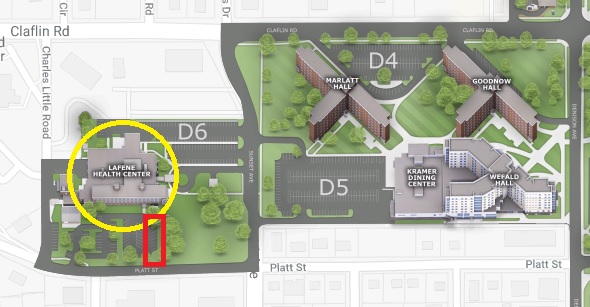 Employment Assistance Program (EAP)
Confidential Emotional Support
 Help you or your family members with mental health concerns
Work-Life Solutions
Finding child and elder care 
Hiring movers or home repair contractors
Planning events, locating pet care
Legal Guidance
 Talk to our attorneys for a free 30-minute consultation and a 25% reduction in fees.
Employment Assistance Program (EAP)
Financial Resources
 Retirement planning 
Taxes 
Relocation, mortgages, insurance
Budgeting, debt, bankruptcy
Questions? Comments?